Игра-викторина«Пословицы о семье»
Составитель: 
педагог-организатор
Васильева Е.А.
8 июля - День семьи любви и верности
8 июля ежегодно в России отмечается праздник – 
День семьи, любви и верности. Также в этот день Русская православная церковь отмечает день памяти святых Петра и Февроньи, которые на Руси считались покровителями брака и семьи.
Ромашка является символом праздника. Этот цветок считался на Руси символом любви
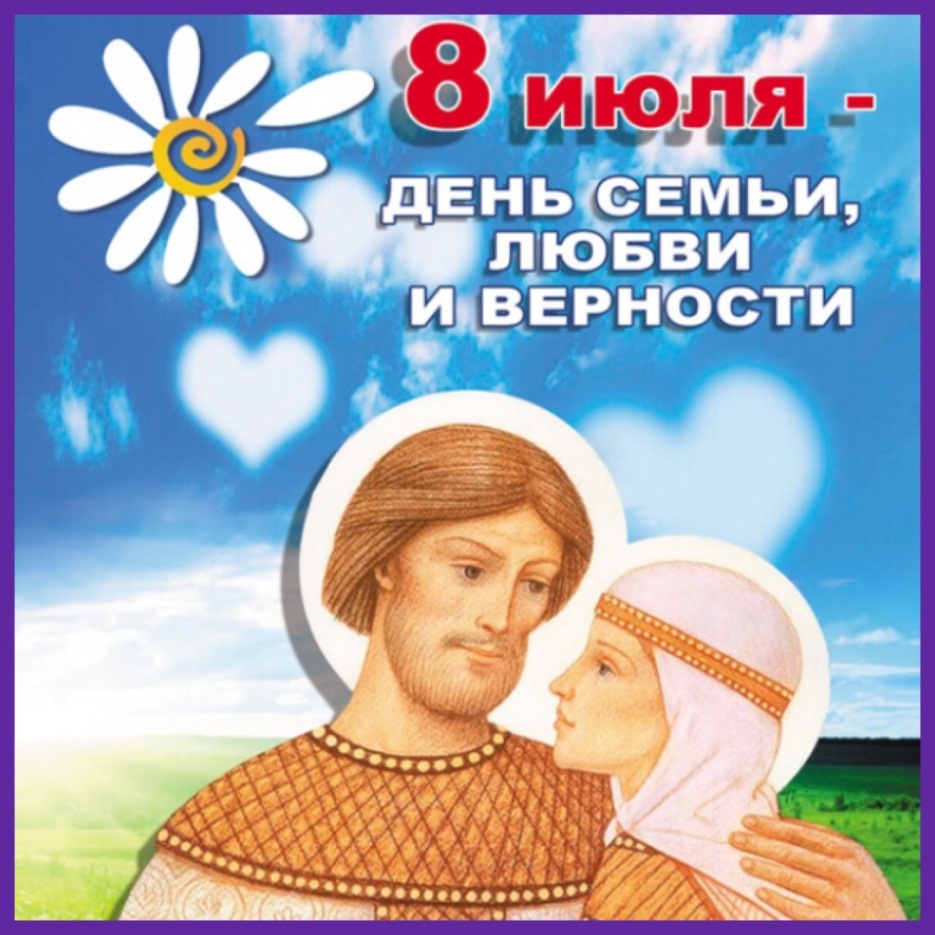 Дорогие ребята!
Предлагаем вам принять участие в увлекательной викторине «Пословицы о семье». 
Насколько хорошо вы знаете пословицы? 
Проверьте свои знания!
Чтобы начать игру жми на кнопку
«прокачай знания!»
Прокачай знания!
Правила игры-викторины

Викторина состоит из предложений, которые содержат первую часть пословицы. Вам предлагается закончить пословицу, выбрав из нескольких предложенных вариантов верный ответ. Нажав правильный ответ, вы увидите надпись «верный ответ». В случае неправильного ответа, вы видите надпись «попробуй еще раз». Нажав на надписи «верный ответ» или «попробуй еще раз» вы возвращаетесь к слайду с заданием. Чтобы перейти к следующему слайду, следует нажать на стрелку  ,расположенную в левом нижнем углу слайда или воспользоваться стрелками на клавиатуре
Удачи!
Вся семья вместе …
и душа на месте
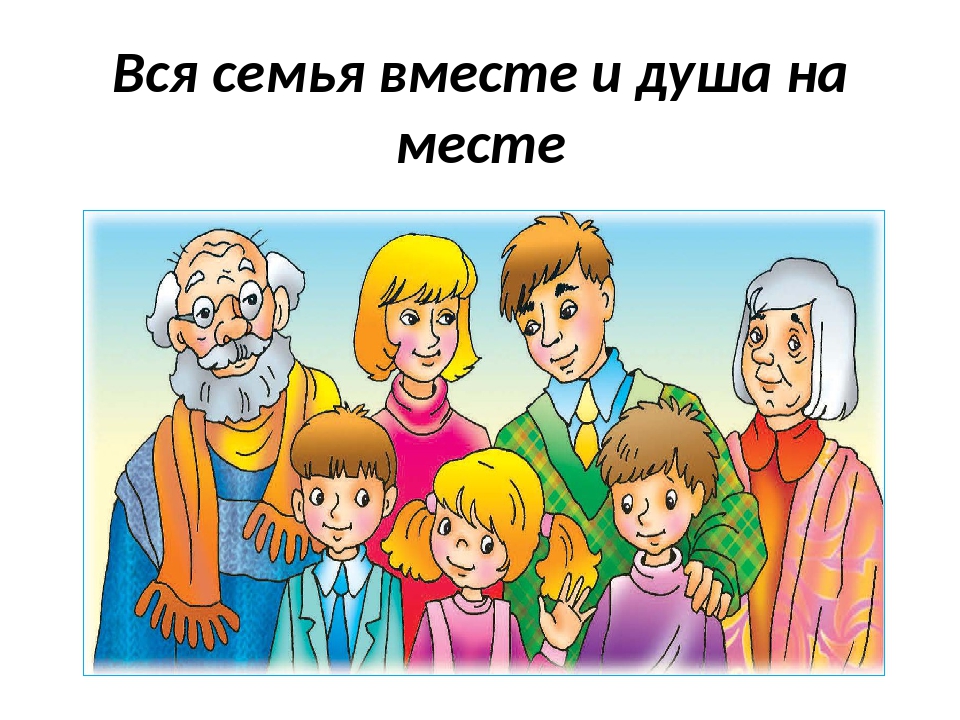 и дети на месте
Где любовь и совет …
там и горя нет
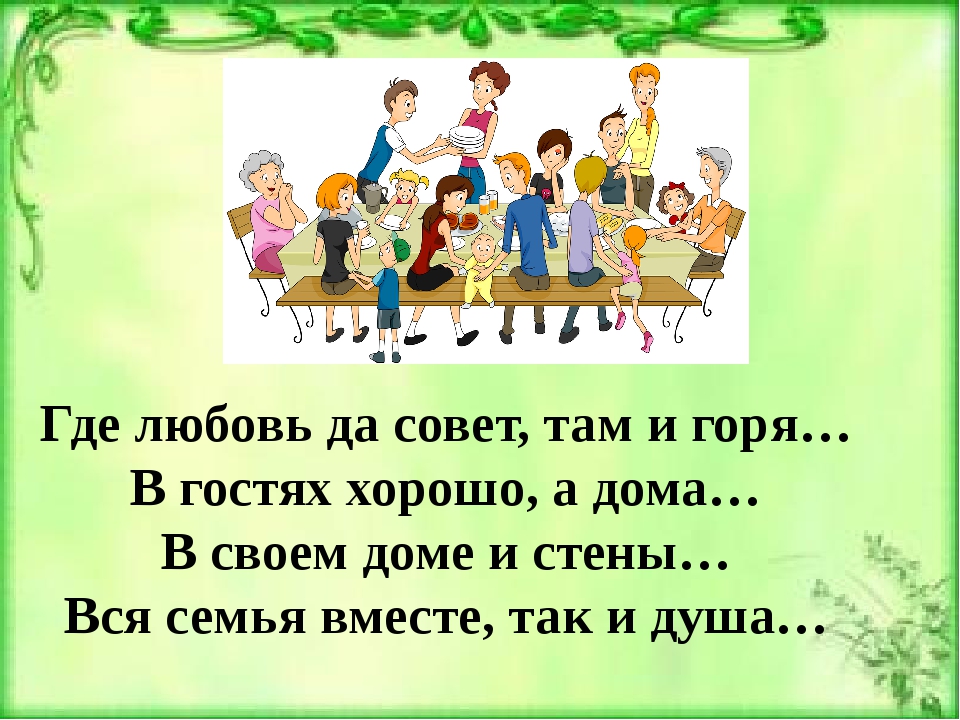 там и счастья нет
Дерево держится корнями, а …
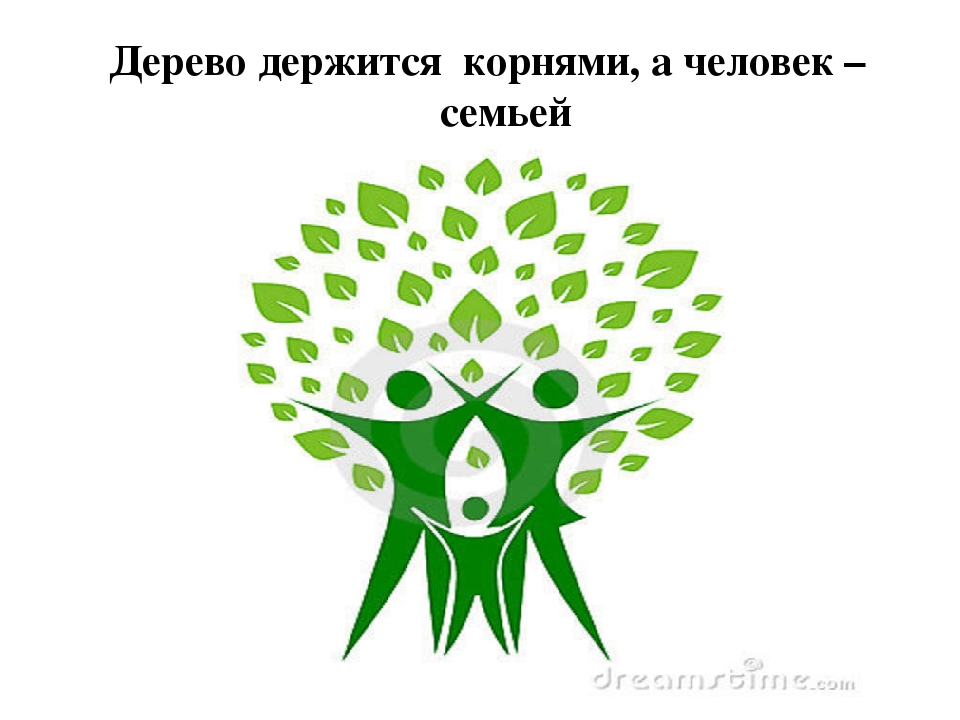 человек семьёй
человек врагами
Семьёй дорожить -
счастливым быть
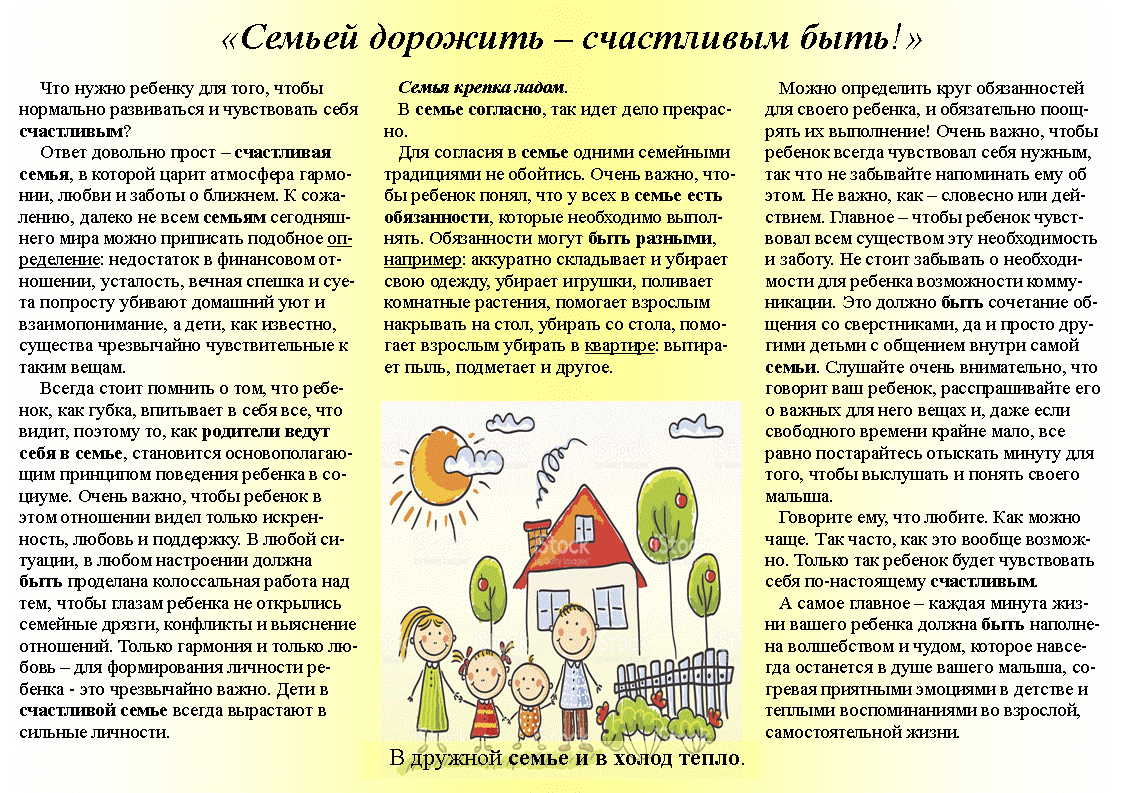 несчастным быть
В своём доме …
и окна помогают
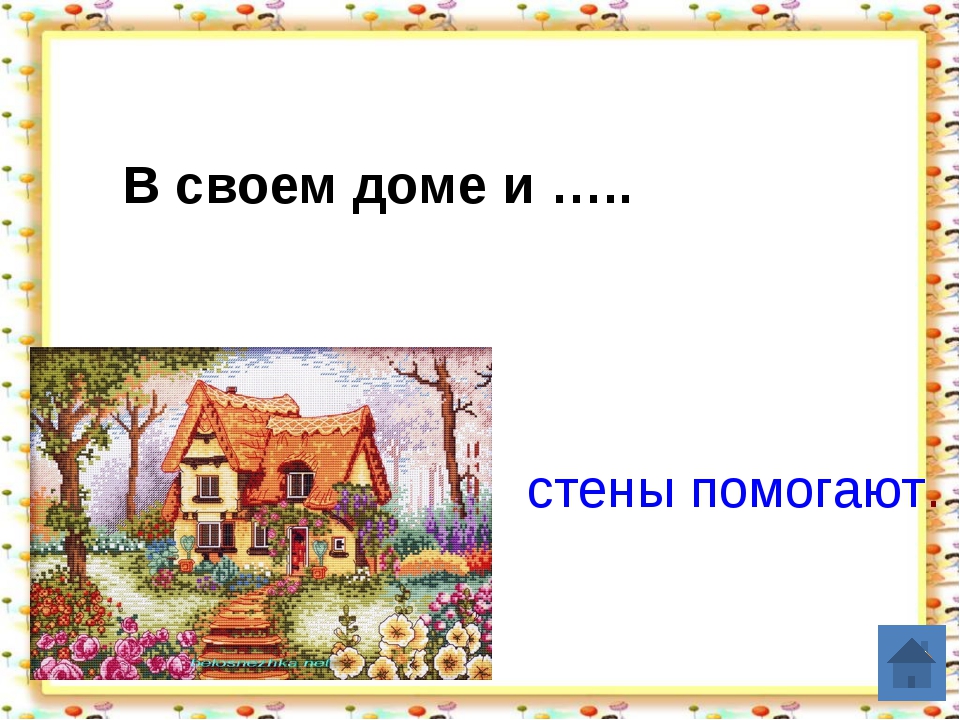 и стены помогают
В дружной семье ...
и в жару холодно
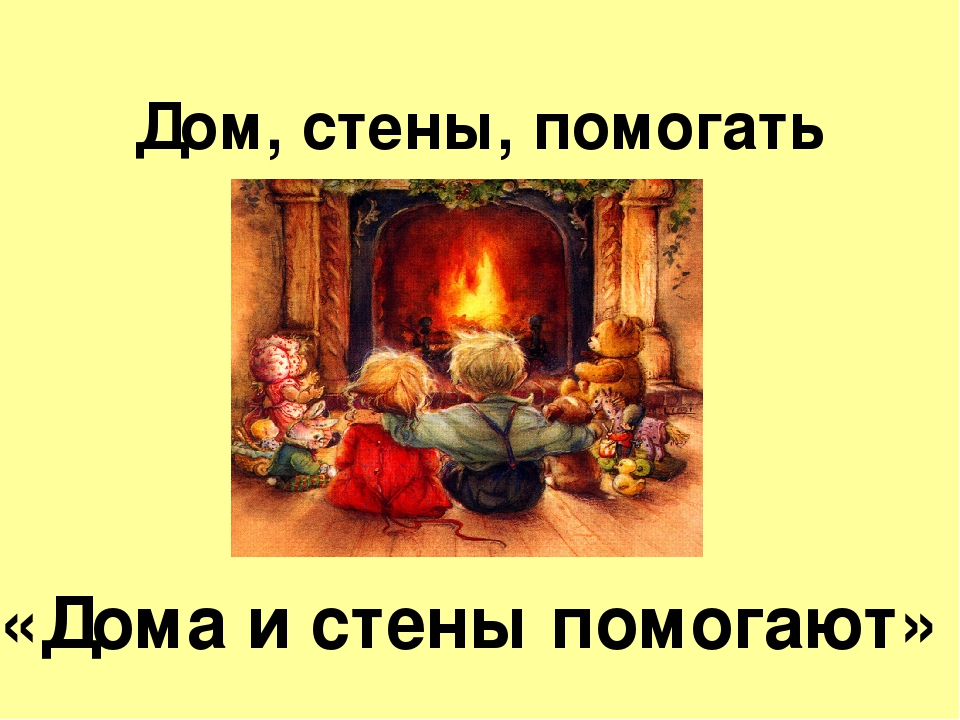 и в холод тепло
Отца с матерью почитать - …
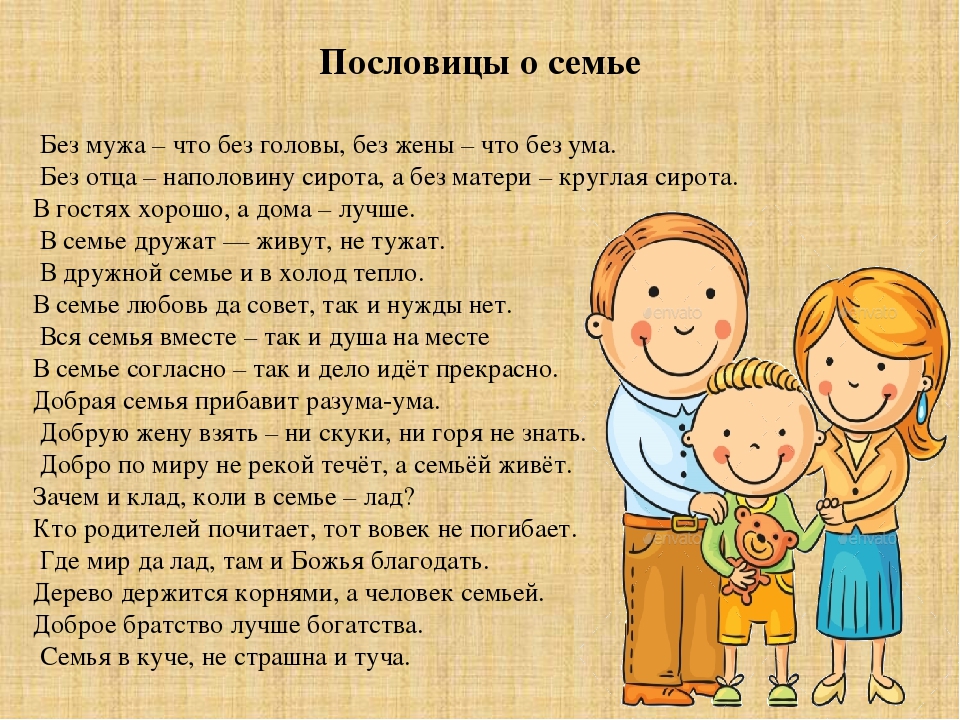 горя не знать
счастья не знать
Кто родителей почитает…
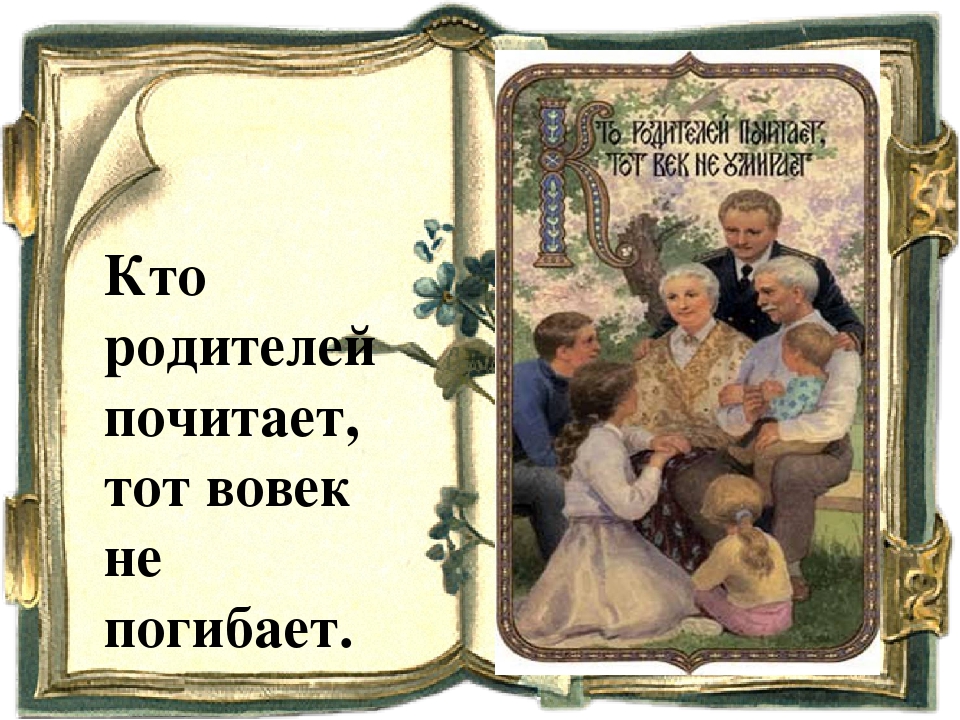 тот ничего не знает
тот вовек не погибает
Семья в куче - …
не страшна и туча
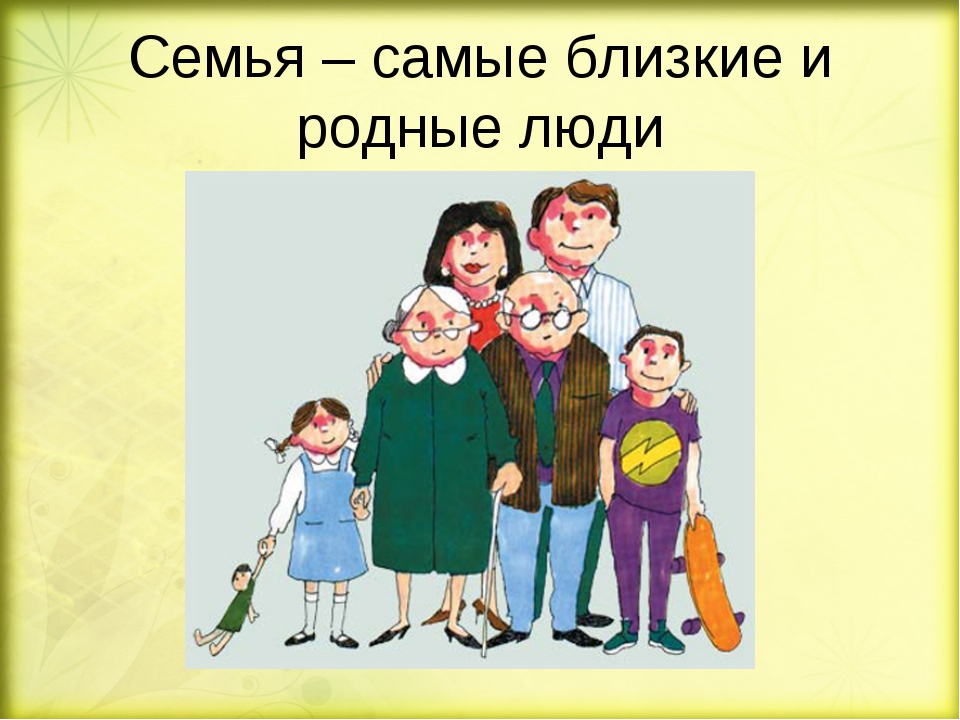 с ней  не спорят
Когда нет семьи, так …
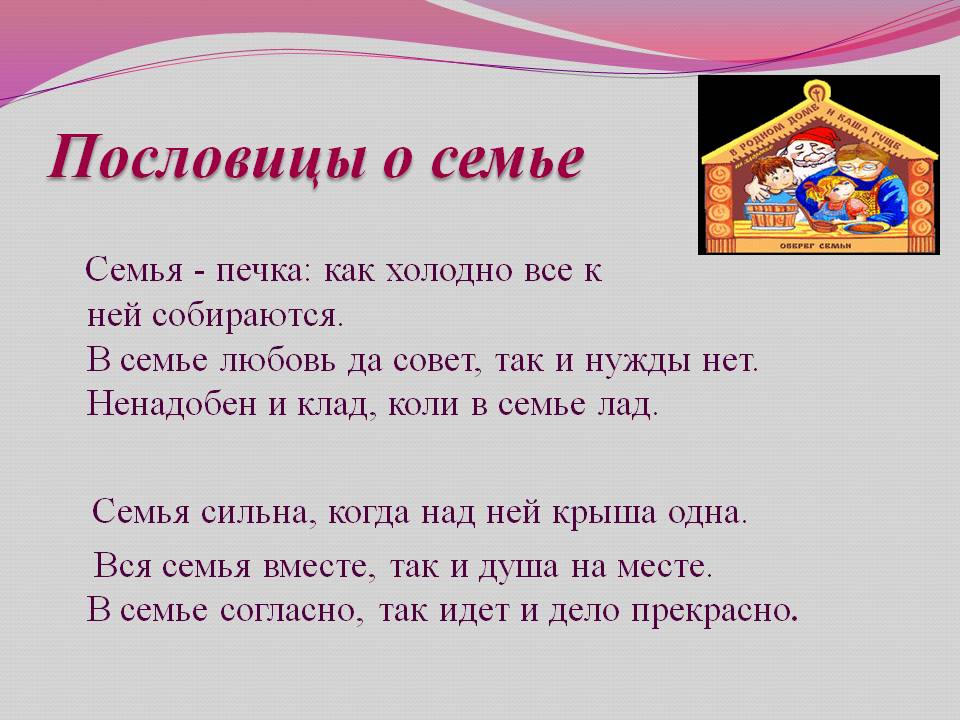 и друзей нет
и дома нет
Молодец!
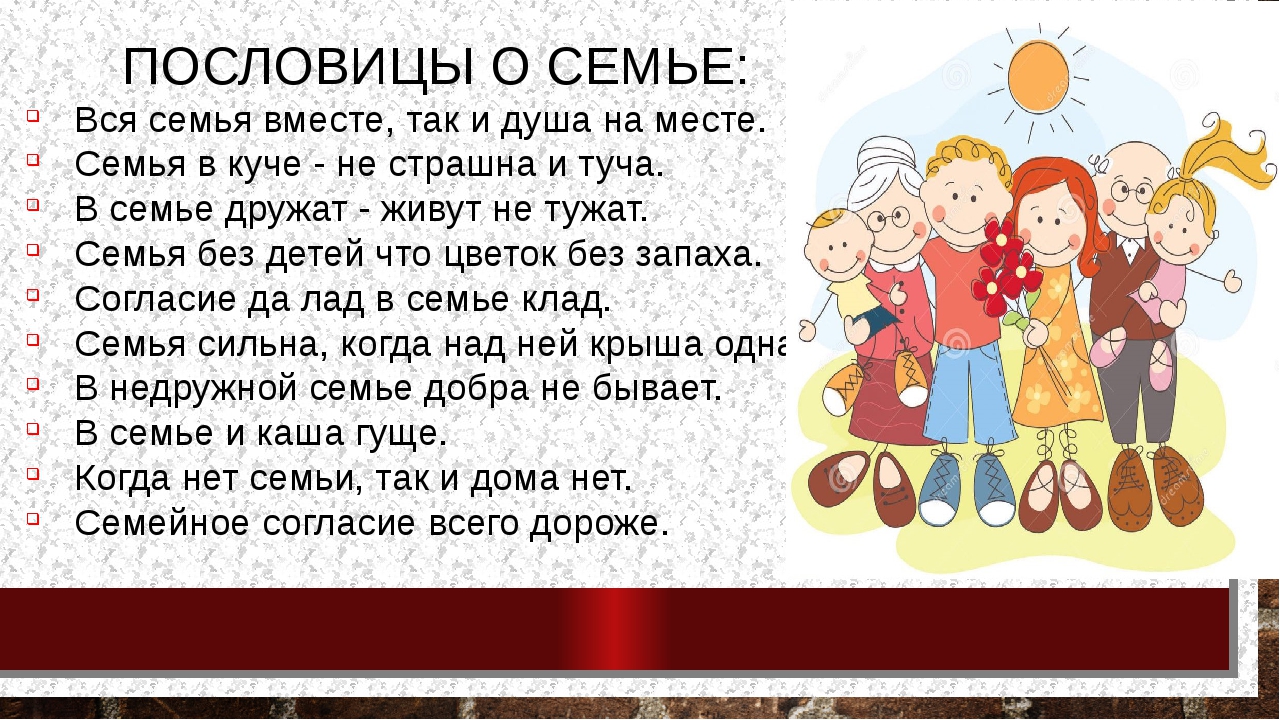 Верный ответ!!!
Попробуй ещё раз!!!